Børnetal: Gennemsnit på 3 børn (1-7)
Timeforbrug: Gustav – Gennemsnit på 2,8 timer/dag (-0,5 timer -> maj)
NemID – afventer nøglekort og kode i denne uge (gensending)
Bank – afventer kort og kode (ubrugeligt billede)
Telefon - opfyldning
Udmeldelser: 18 fra 1/4 -> Aktuelt tilmeldte: 34
1/4-4
1/5-5
1/6-8
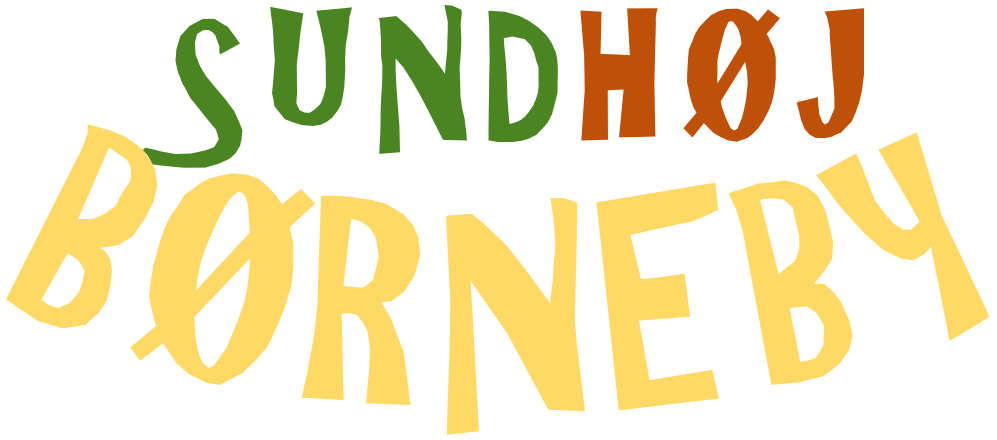 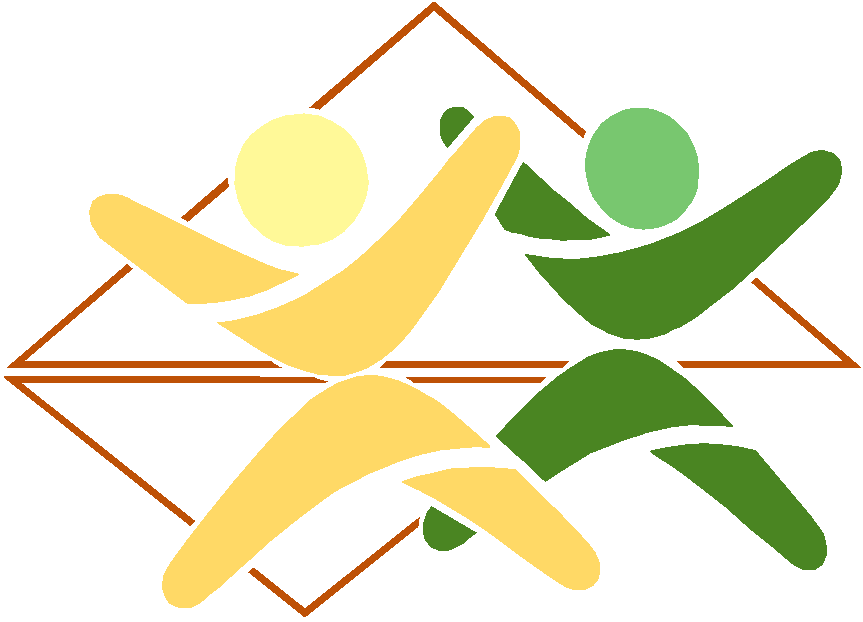